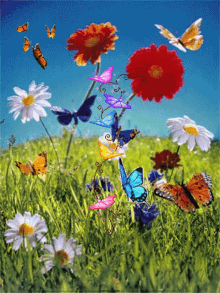 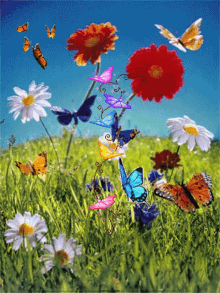 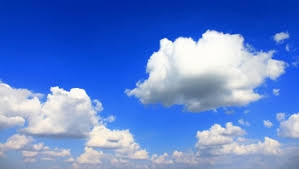 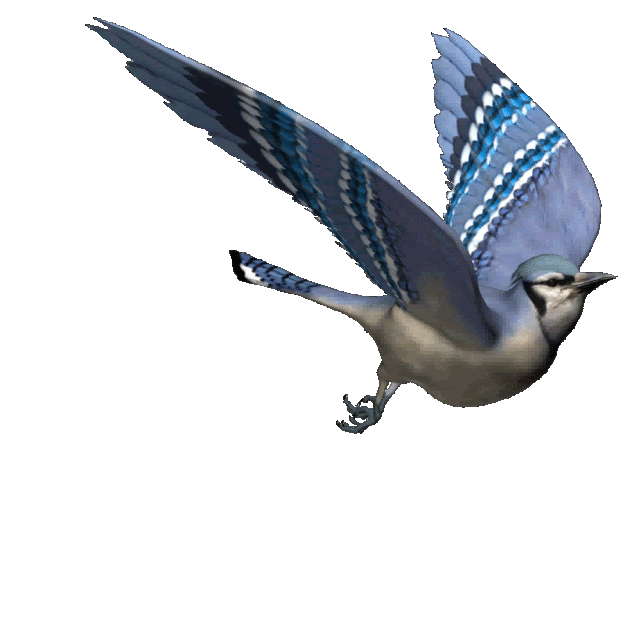 আজকের পাঠে সবাইকে শুভেচ্ছা
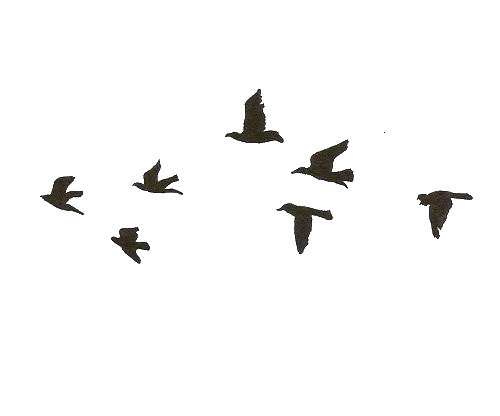 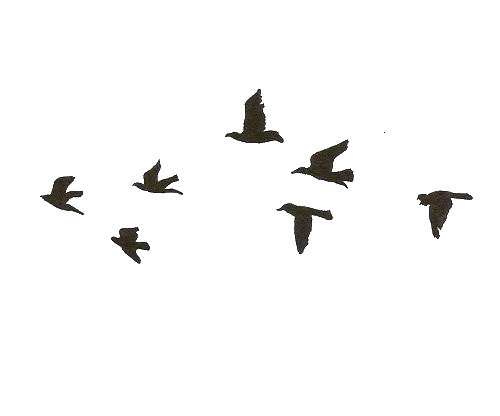 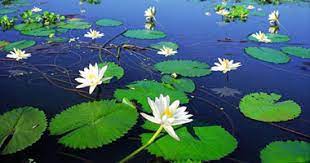 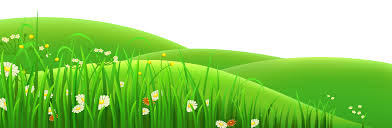 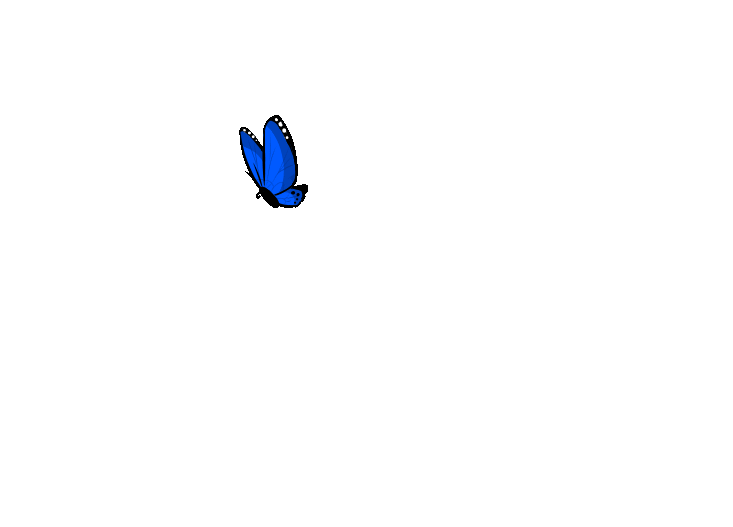 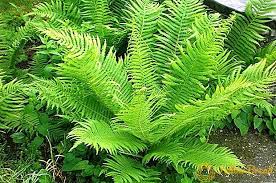 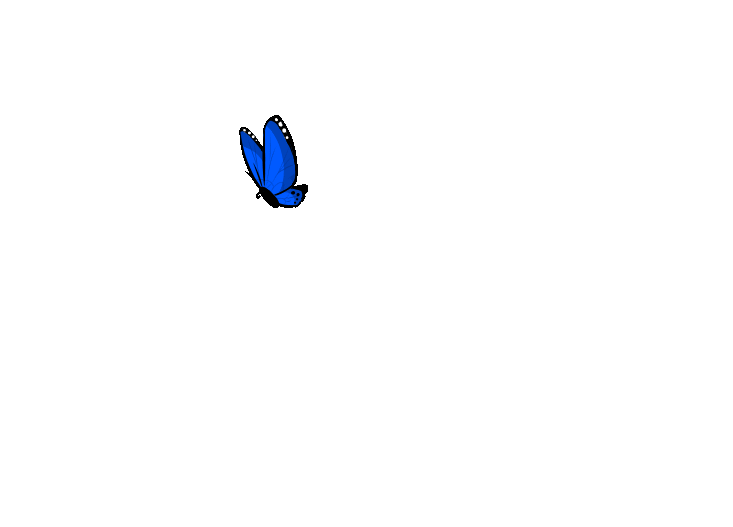 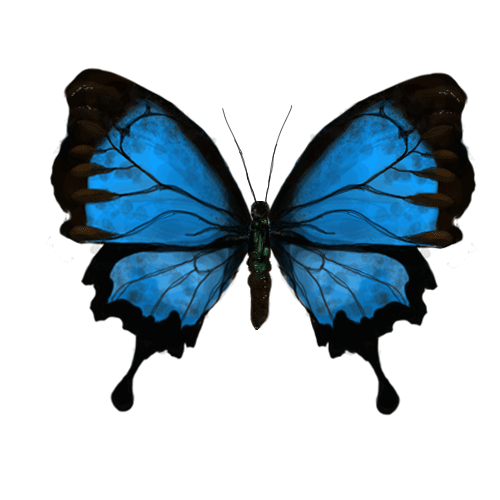 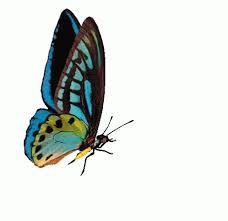 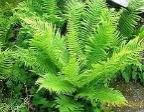 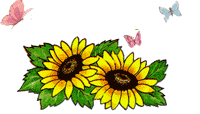 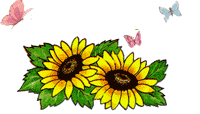 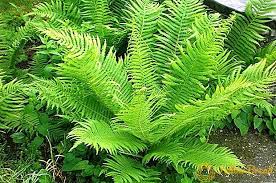 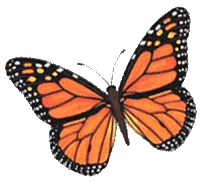 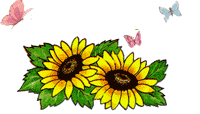 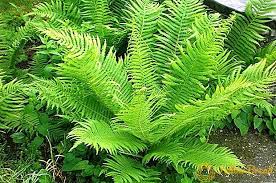 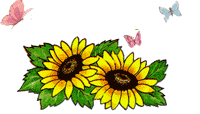 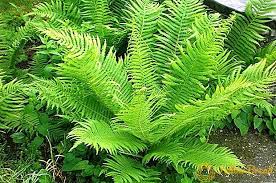 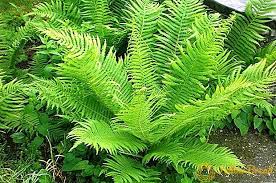 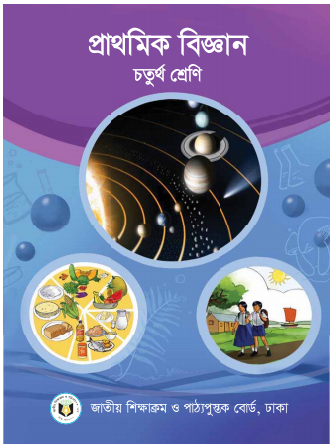 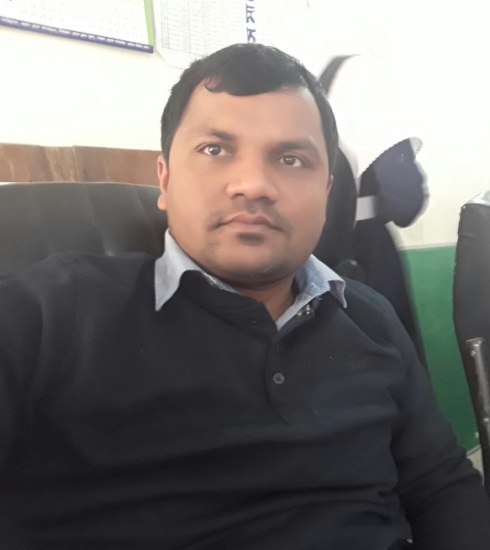 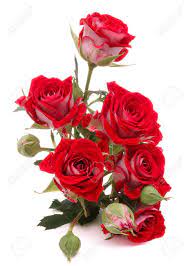 শ্রেণিঃচতুর্থ
বিষয়ঃপ্রাথমিক বিজ্ঞান
অধ্যায়ঃ২(উদ্ভিদ ও প্রাণী)
পাঠঃপরিবেশে উদ্ভিদ
মোহাম্মদ হোসাইন 
সহকারি শিক্ষক
৫৩ নং মনিপুর সরঃপ্রাঃবিঃ
শাহ্‌রাস্তি, চাঁদপুর।
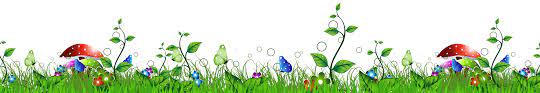 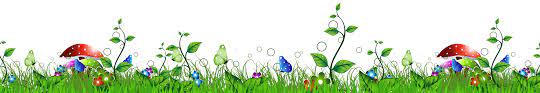 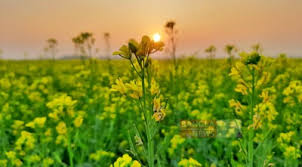 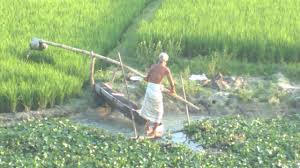 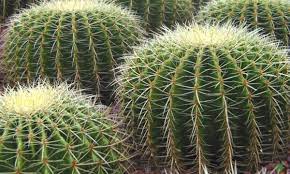 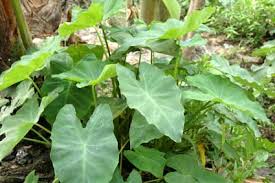 আমাদের নিকট পরিবেশে এমন অনেক ধরণের উদ্ভিদ আমরা দেখতে পাই
ছবিতে কী দেখতে পাচ্ছ?
বিভিন্ন ধরণের উদ্ভিদ
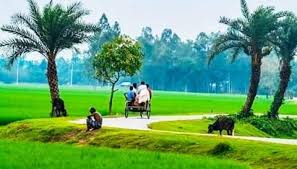 আজ আমরা পড়ব
পরিবেশে উদ্ভিদ
শিখনফল
২.১.১বিভিন্ন উদ্ভিদ বিভিন্ন পরিবেশে জন্মায় তা বর্ণণা করতে পারবে।
২.১.৫ বিভিন্ন উদ্ভিদের বিভিন্ন পরিবেশ প্রয়োজন তা বলতে পারবে
২.১.৩বিভিন্ন পরিবেশে যে সকল উদ্ভিদ জন্মে সেগুলো শনাক্ত করতে পারবে।
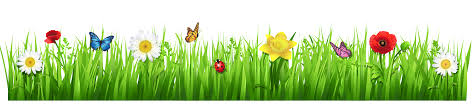 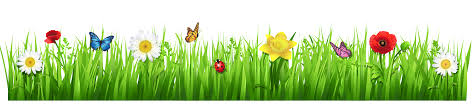 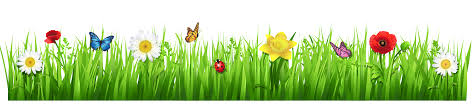 ছবি গুলো দেখ
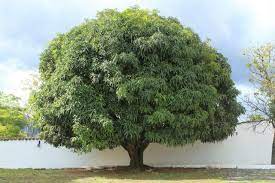 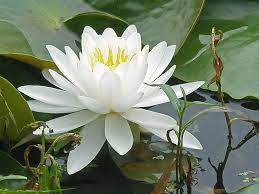 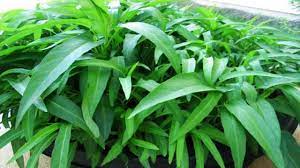 আম গাছ
শাপলা
কলমি শাক
উদ্ভিদ বিভিন্ন স্থানে জন্মে
কিছু উদ্ভিদ মাটিতে কিছু উদ্ভিদ পানিতে জন্মে।
উদ্ভিদ যেখানে জন্মে সেটাই উদ্ভিদের আবাসস্থল।
কিছু উদ্ভিদ মাটি ও পানি উভয় পরিবেশেই জন্মে।
প্রশ্নঃ উদ্ভিদ কোথায় কোথায় জন্মে?
কাজ
১ তোমার খাতায় নিচের ছকেরমত একটি ছক তৈরি কর এবং নিচের ছবি গুলো পর্যবেক্ষণ করে ছকটি পূরণ করঃ
কী করতে হবে?
২
৩ কাজটি নিয়ে সহপাঠীদের সাথে আলোচনা কর।
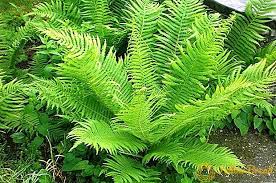 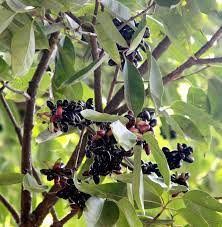 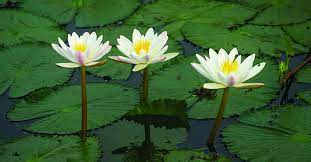 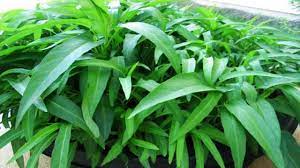 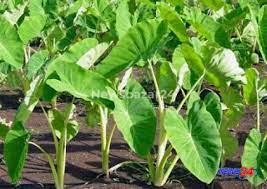 উদ্ভিদের আবাসস্থল
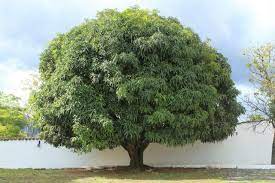 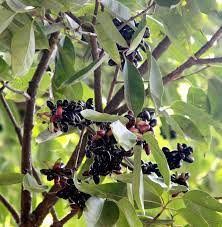 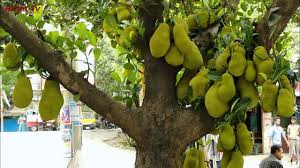 কাঁঠাল গাছ
জাম গাছ
আম গাছ
এই উদ্ভিদ প্রখর সূর্যের আলোযুক্ত স্থানে জন্মে?
এই উদ্ভিদগুলো কেমন জায়গায় জন্মে?
উদ্ভিদের আবাসস্থল
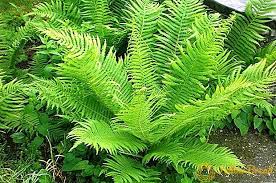 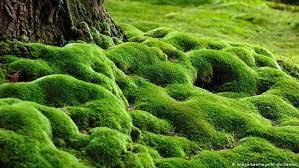 ফার্ণ
মস
মস ও ফার্ণ জাতীয় উদ্ভিদ ছায়াযুক্ত,স্যাঁতস্যাঁতে জায়গায় জন্মে।
এ জাতীয় উদ্ভিদ কোথায় জন্মে?
উদ্ভিদের আবাসস্থল
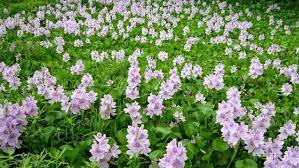 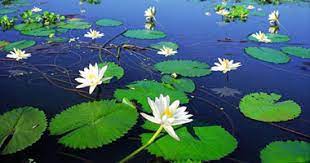 আবার কোন কোন উদ্ভিদ পানিতে জন্মে।
যেমনঃকচুরিপানা ও শাপলা।
উদ্ভিদের আবাসস্থল
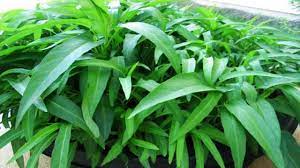 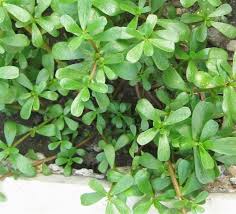 কলমি শাক
হেলেঞ্চা
কলমি,হেলেঞ্ছা ইত্যাদি উদ্ভিদ মাটি ও পানি উভয় পরিবেশে জন্মে।
এ ধরণের উদ্ভিদ কোথায় জন্মে।
তোমার খাতায় নিচের ছকের মতো একটি ছক তৈরি করে তা পূরণ করঃ
দলীয় কাজ
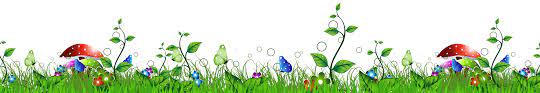 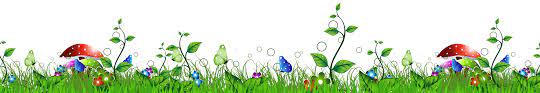 উদ্ভিদের আবাসস্থল
ছবি গুলো দেখ
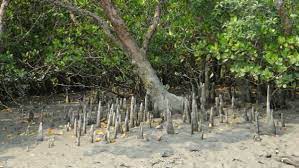 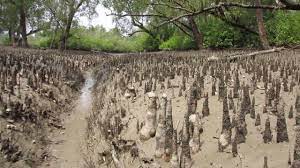 এ পরিবেশে যে সকল উদ্ভিদ জন্মে তা অন্য পরিবেশের উদ্ভিদ থেকে ভিন।
শ্বাস গ্রহণের জন্য এদের শ্বাসমূল রয়েছে।
এগুলো তোমাদের পরিচিত গাছ না।
সুন্দরবন হলো এমন একটি লবনাক্ত মাটির পরিবেশ
এগুলো লবনাক্ত মাটিতে জন্মে
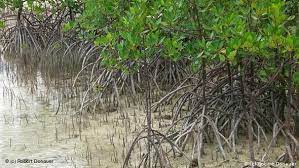 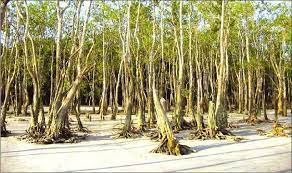 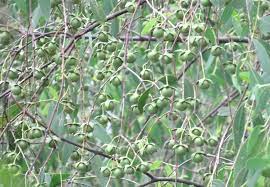 সুন্দরী
কেওড়া
গরান
সুন্দরী,গরান,কেওড়া লবণাক্ত অঞ্চলের উদ্ভিদ।
উদ্ভিদের আবাসস্থল
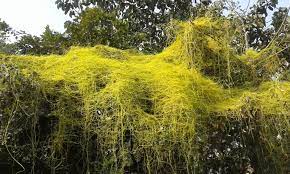 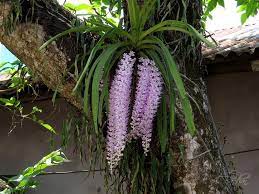 কোন কোন উদ্ভিদ আবার বড় বড় উদ্ভিদের উপর  জন্মে।যেমনঃস্বর্ণলতা,রাস্না।
জোড়ায় কাজ
নিচের চিত্রে দেখানো পরিবেশের উদ্ভিদের ২টি বৈশিষ্ট লিখ?
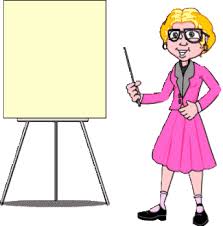 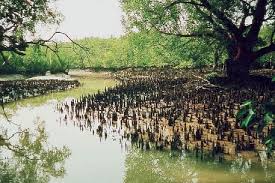 পাঠ্যবই সংযোগ স্থাপন
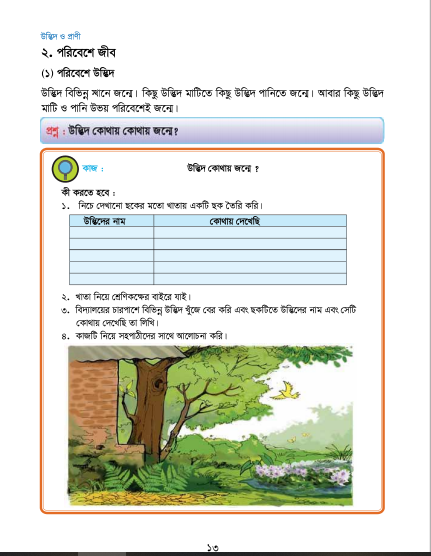 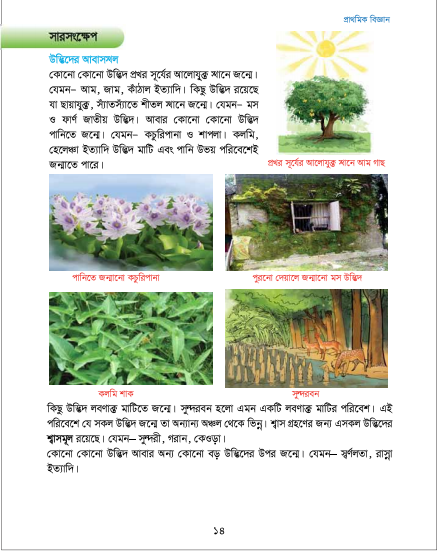 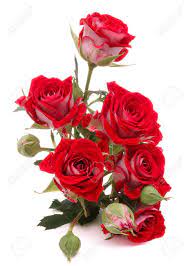 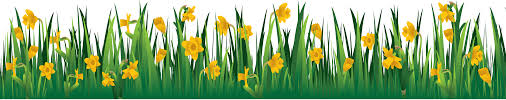 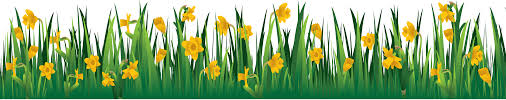 একক মূল্যায়ণ
আবাসস্থল বলতে কী বুঝায়?
  উদ্ভিদের আবাসস্থল কী কী?
  শ্বাসমূলযুক্ত উদ্ভিদ কোন পরিবেশে জন্মায়?এ জাতীয় ৩টি উদ্ভিদের নাম লিখ।
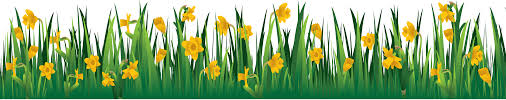 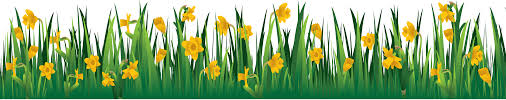 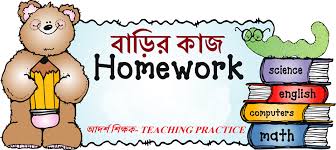 আবাসস্থল কি?তোমার নিকট পরিবেশ থেকে ৪টি ভিন্ন আবাসস্থলের উদ্ভিদের বৈশিষ্ট লিখ।
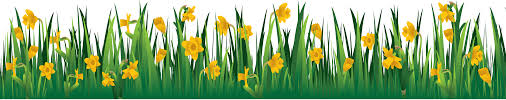 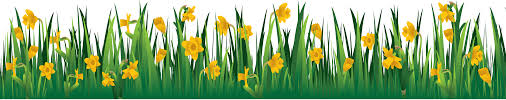 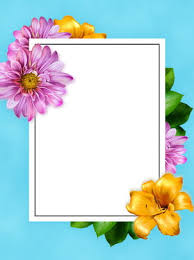 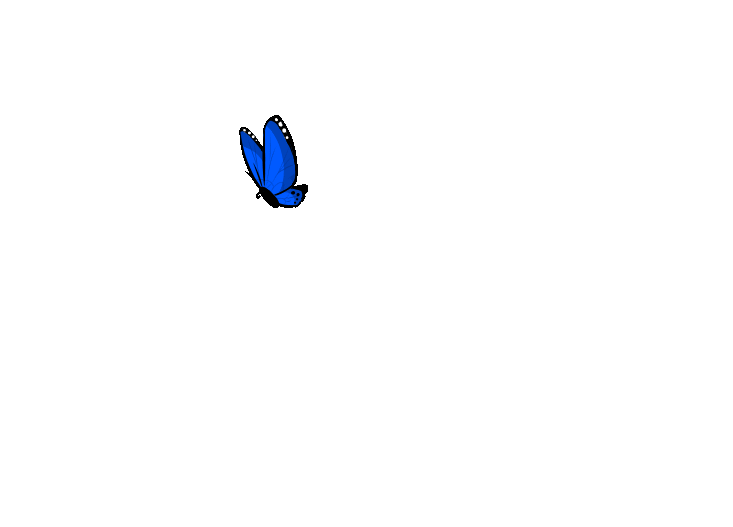 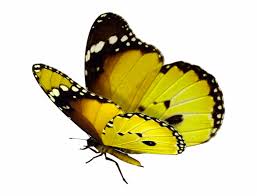 ধন্যবাদ
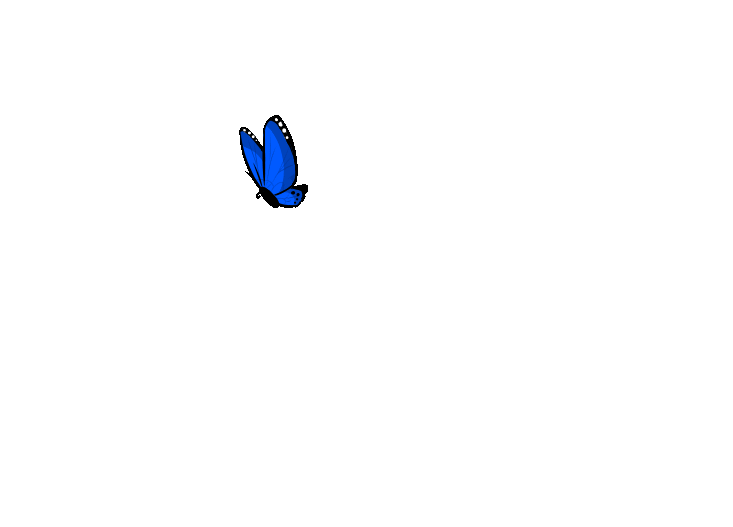 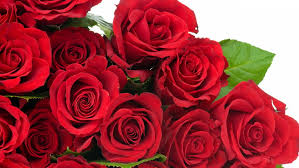 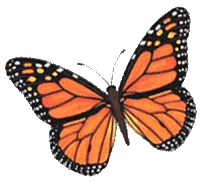